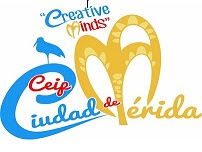 RECETAS TÍPICAS DE EXTREMADURA
HECHO POR: ARIADNA Y CLAUDIA
TORRIJAS ariadna
https://www.youtube.com/watch?v=DTe_PJ6Ubu8       


ASÍ SE HACEN LAS TORRIJAS
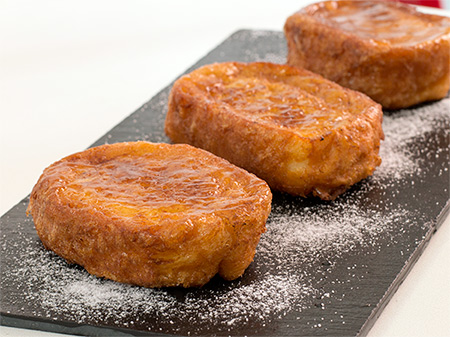 ROSCAS FRITAS
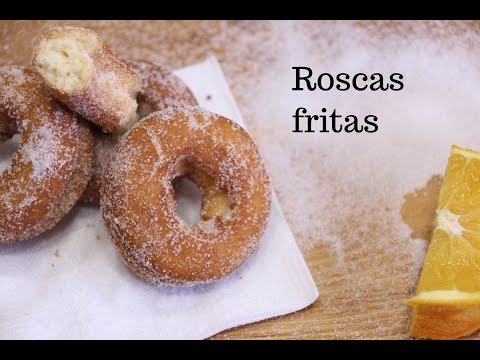 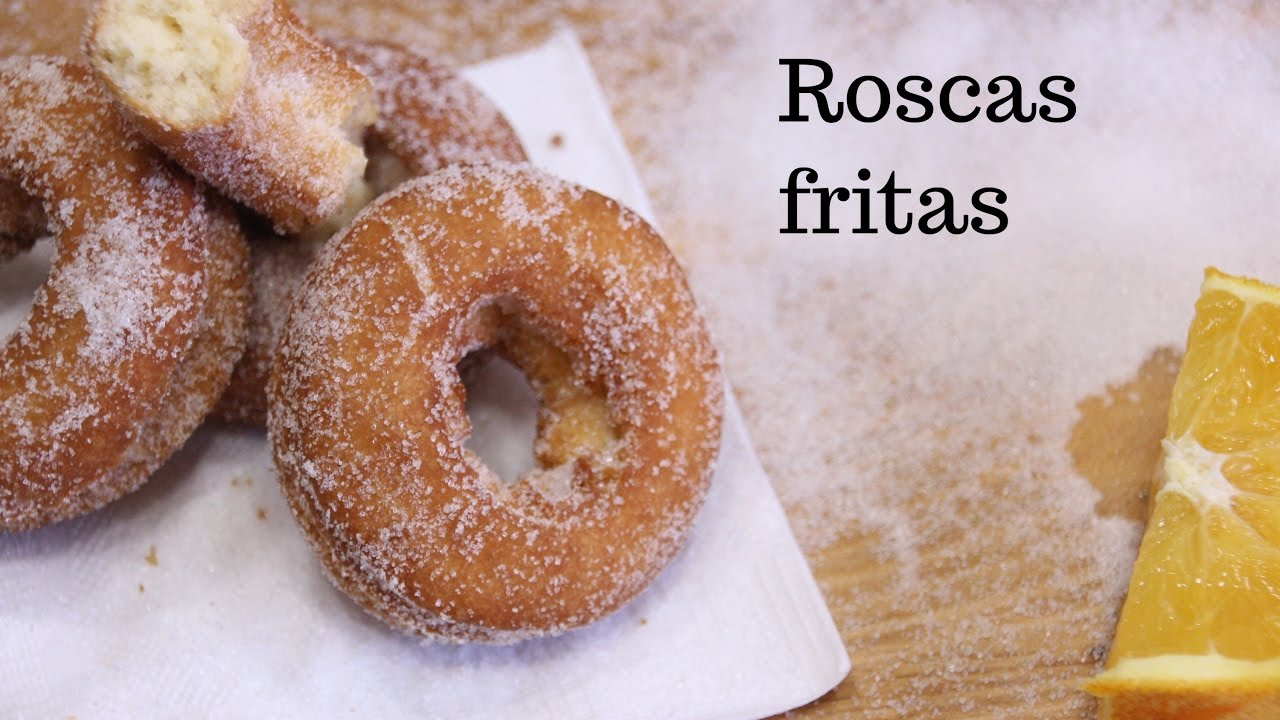 Así se hacen las roscas frita:Estas roscas tiene mucha azúcar así que tener cuidado!!!!!!!!!!!!
bolla de chicharrón
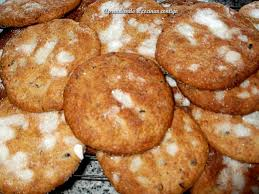 así se hacen las bollas de chicharrón
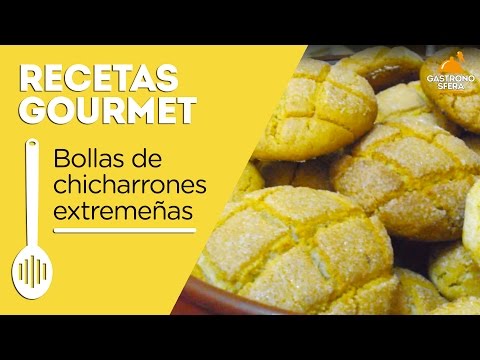 Tortilla De Patata
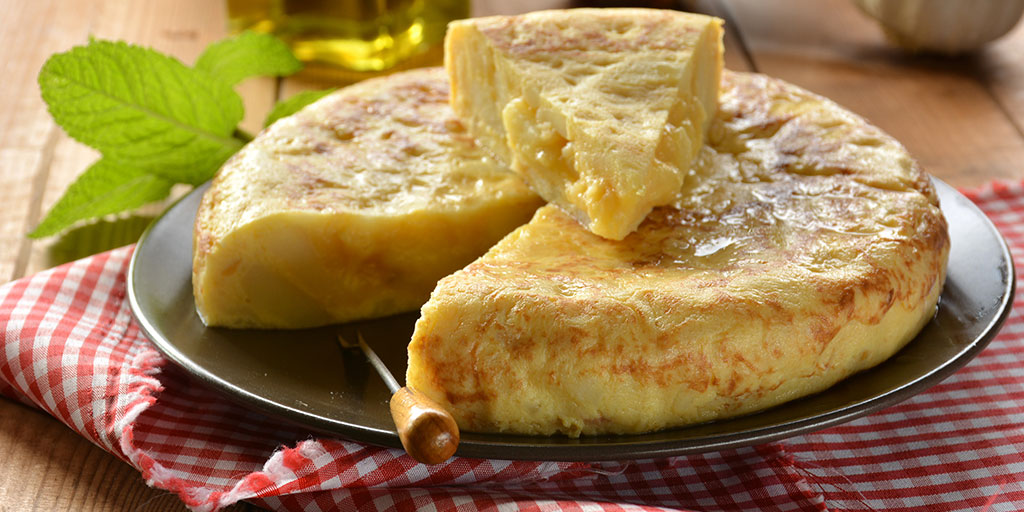 https://www.youtube.com/watch?v=pvlkYYdIBV0 
la tortilla de patata se formó en DON BENITO
Las  Migas Extremeñas
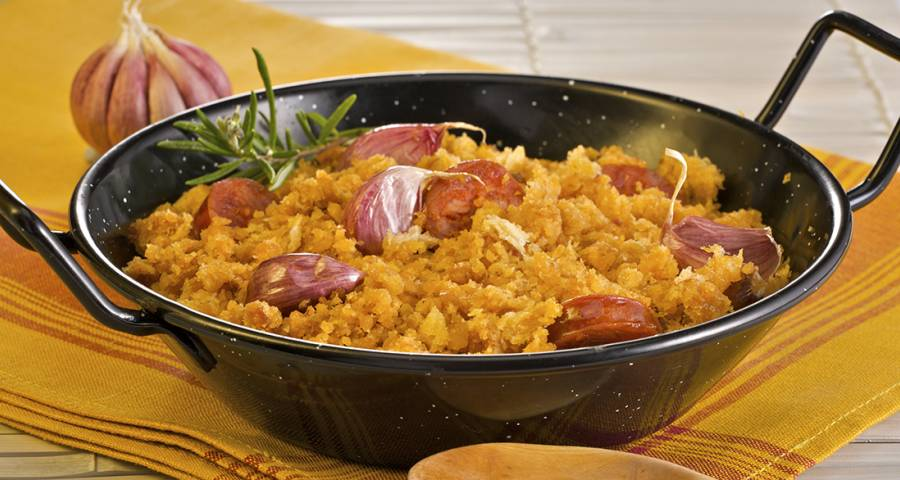 https://www.youtube.com/watch?v=XPbsGHPm8ss 
Así se hacen muestras migas Extremeñas
Caldereta de Cordero
100 g Aceite de oliva
6 diente(s) Ajo
900 g Cordero (tacos, pierna deshuesada)
1 pizca Pimienta
1 pizca Sal
20 g Harina
10 g Pimentón dulce
20 g Vinagre
1 pizca Orégano
1 Hoja de laurel
1 pizca Romero
100 g Vino blanco
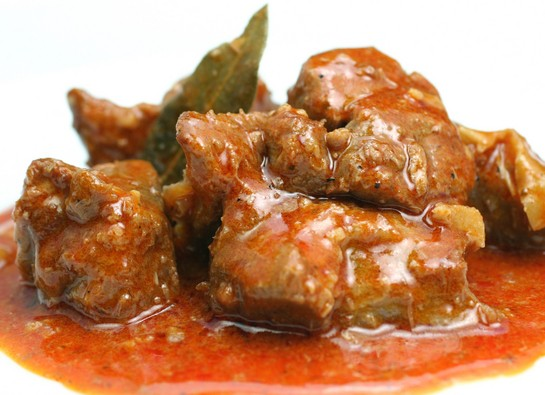 Paella
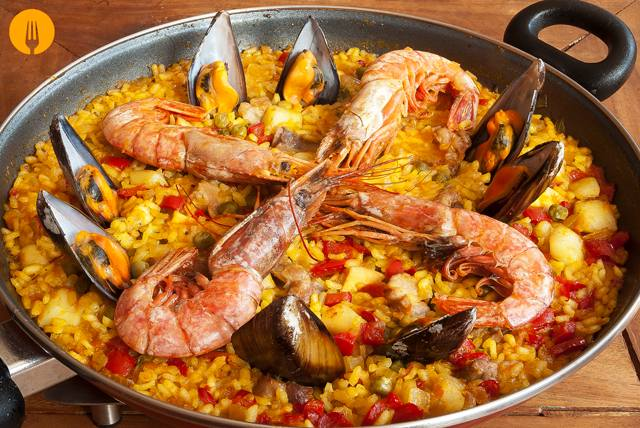 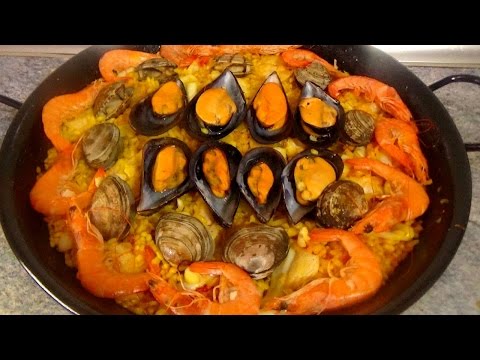 Jámon
Pata trasera de cerdo, cruda o curada, que se destina al consumo alimenticio; también puede ser de otros animales.
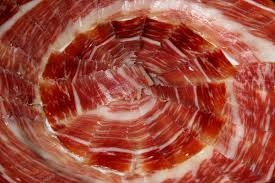 Queso
El queso es un alimento sólido que se obtiene por maduración de la cuajada de la leche una vez eliminado el suero; sus diferentes variedades dependen del origen de la leche empleada, de los métodos de elaboración seguidos y del grado de madurez alcanzada.
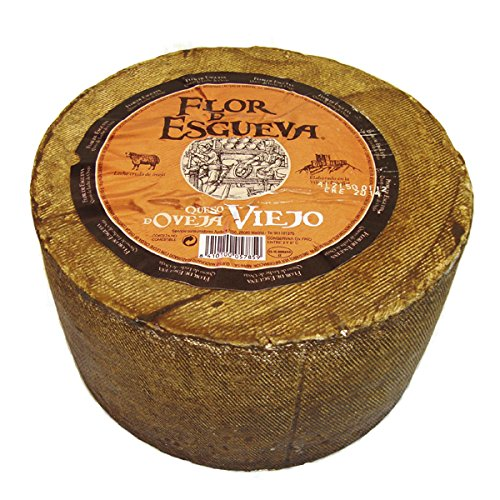 Flores de miel
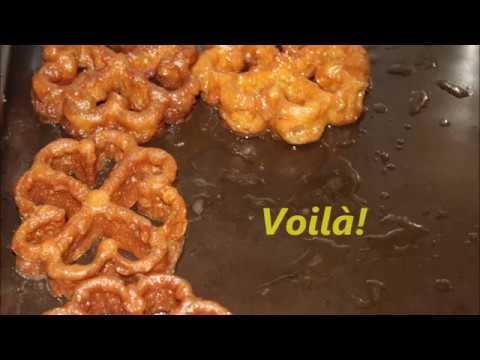 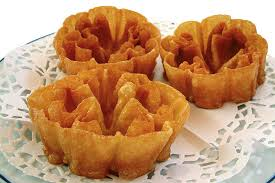 Buñuelos
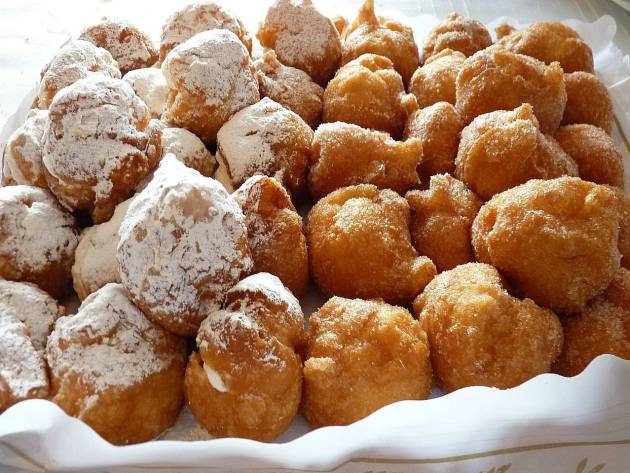 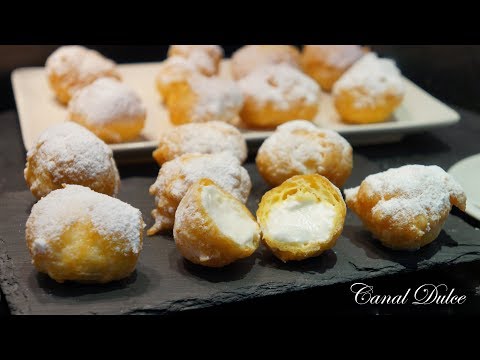 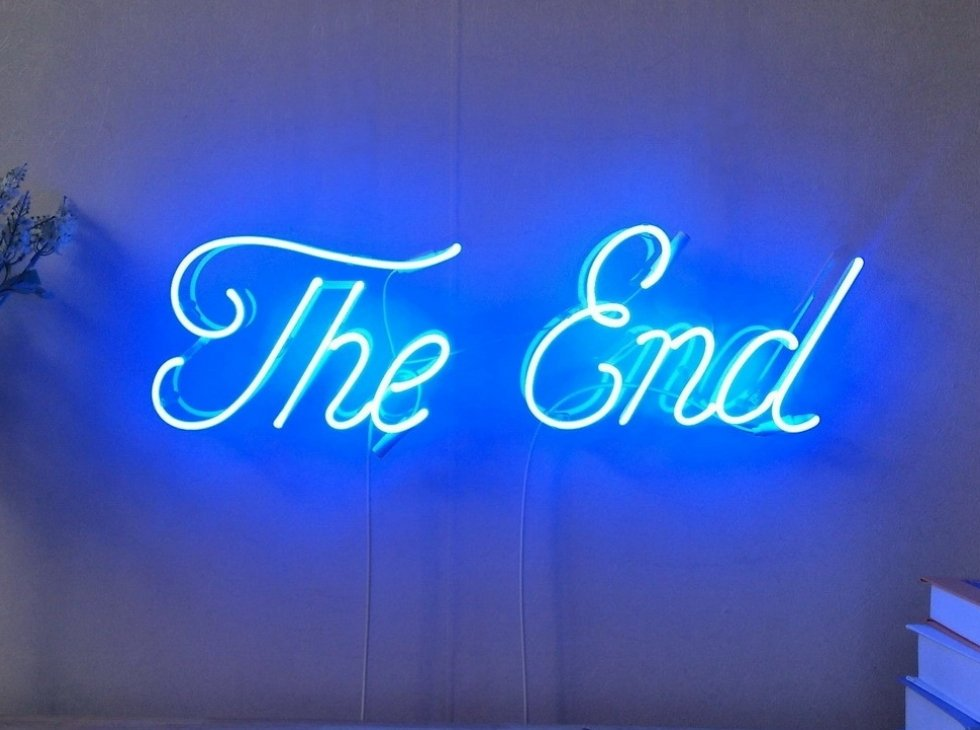 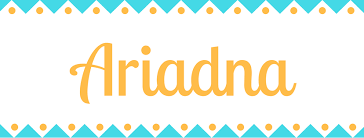 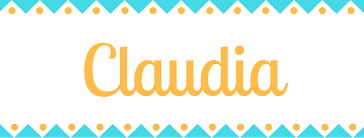 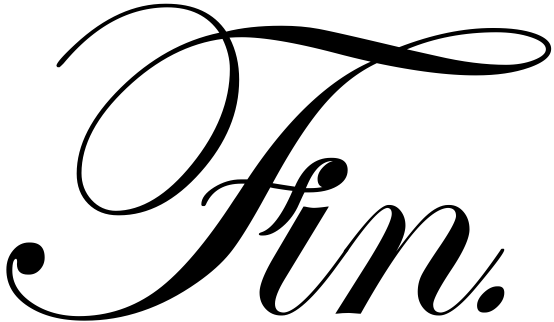 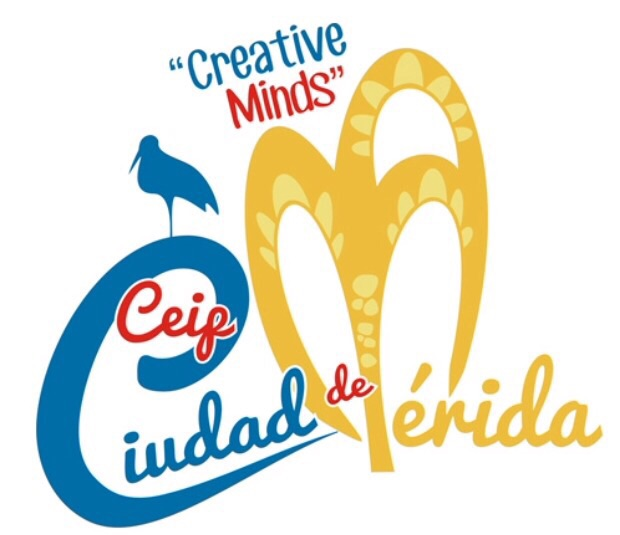 Alguna pregunta???
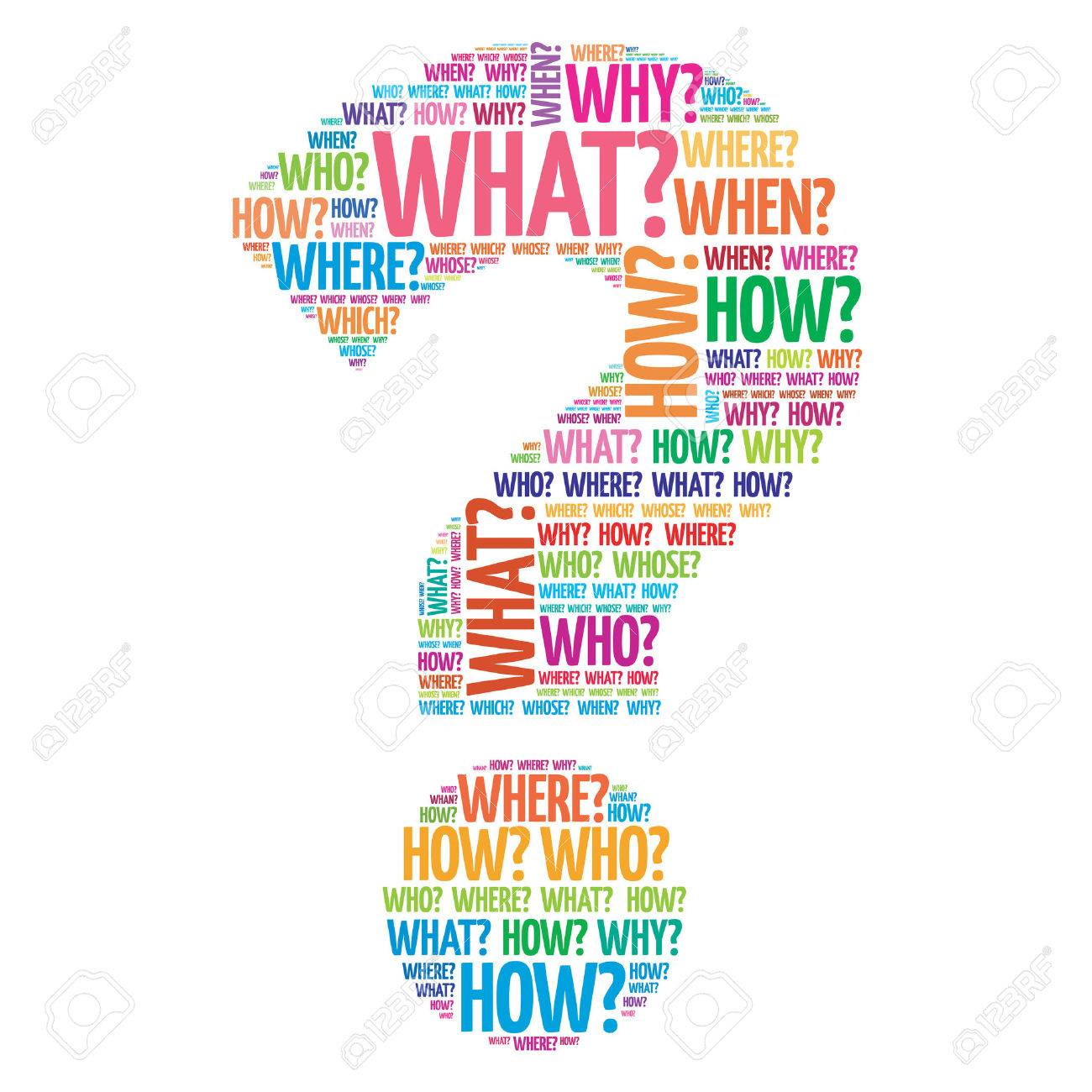 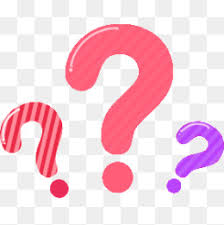